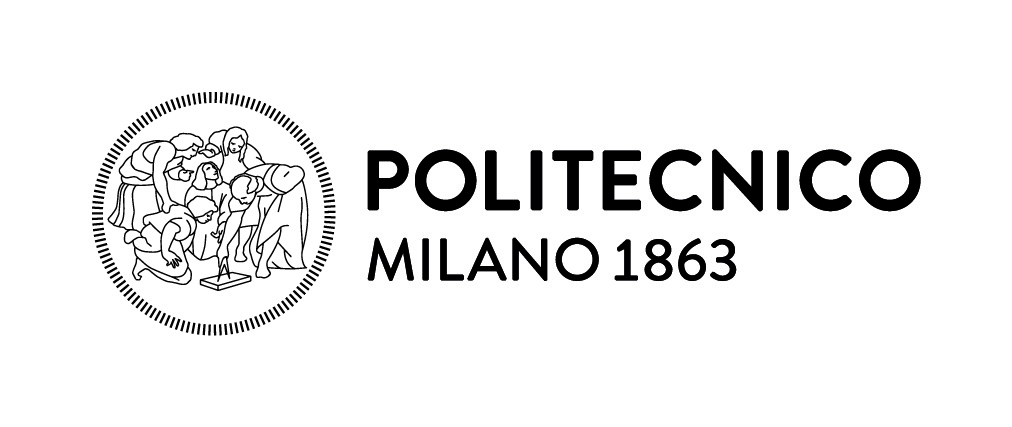 Advanced topics in Hardware Security-Microarchitectural Side-Channel Attacks
Luca Cassanoluca.cassano@polimi.itcassano.faculty.polimi.it/HW_sec.html
Acknowledgment
Prof. Mark Tehranipoor
	University of Florida (US)

Prof. Marco Ottavi* and Marco Spaziani Brunella
	University of Rome Tor Vergata (IT)
       *also with University of Twente (NL)
Side-Channel Attacks
Side-Channel Attacks
A super simple example:

You have a red pot and a blue pot
You put $28 in one of the pots and $10 in the other:
Side-Channel Attacks
A super simple example:

You have a red pot and a blue pot
You put $28 in one of the pots and $10 in the other:
I ask you to:
multiply by mental calculation the content of the blue pot by 10
multiply by mental calculation the content of the red pot by 7
add the two results
tell me if the sum is odd or even
Side-Channel Attacks
A super simple example:

You have a red pot and a blue pot
You put $28 in one of the pots and $10 in the other:
I ask you to:
multiply by mental calculation the content of the blue pot by 10
multiply by mental calculation the content of the red pot by 7
 add the two results
tell me if the sum is odd or even
Is your answer enough to reveal what’s in each pot?
Side-Channel Attacks
A super simple example:28 × 7 + 10 × 10 = 296		is an even number	 and10 × 7 + 28 × 10 = 350		is also even

But…
Side-Channel Attacks
A super simple example:28 × 7 + 10 × 10 = 296		is an even number	 and10 × 7 + 28 × 10 = 350		is also even…
But…just by monitoring the time it takes to give the answer (the mental calculation leading to 296 is more complicated than the one leading to 350) one can tell where each amount is!
Side-Channel Attacks
A super simple example:
The external monitoring of the processing time of a card may leak secrets to the external world (e.g. credit keys, PINs etc).

Timing attacks were exposed in the early 1990’s.

Lesson learned: Current card software runs in constant time
Side-Channel Attacks
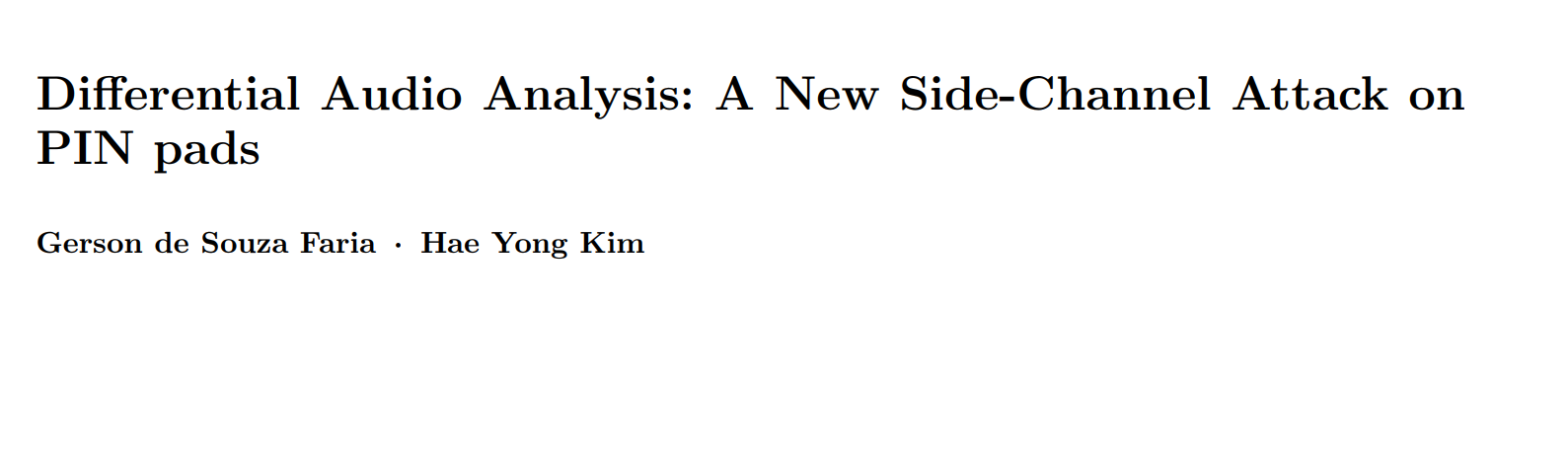 Side-Channel Attacks
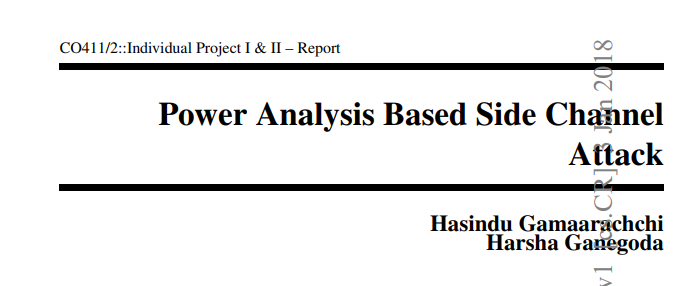 Side-Channel Attacks
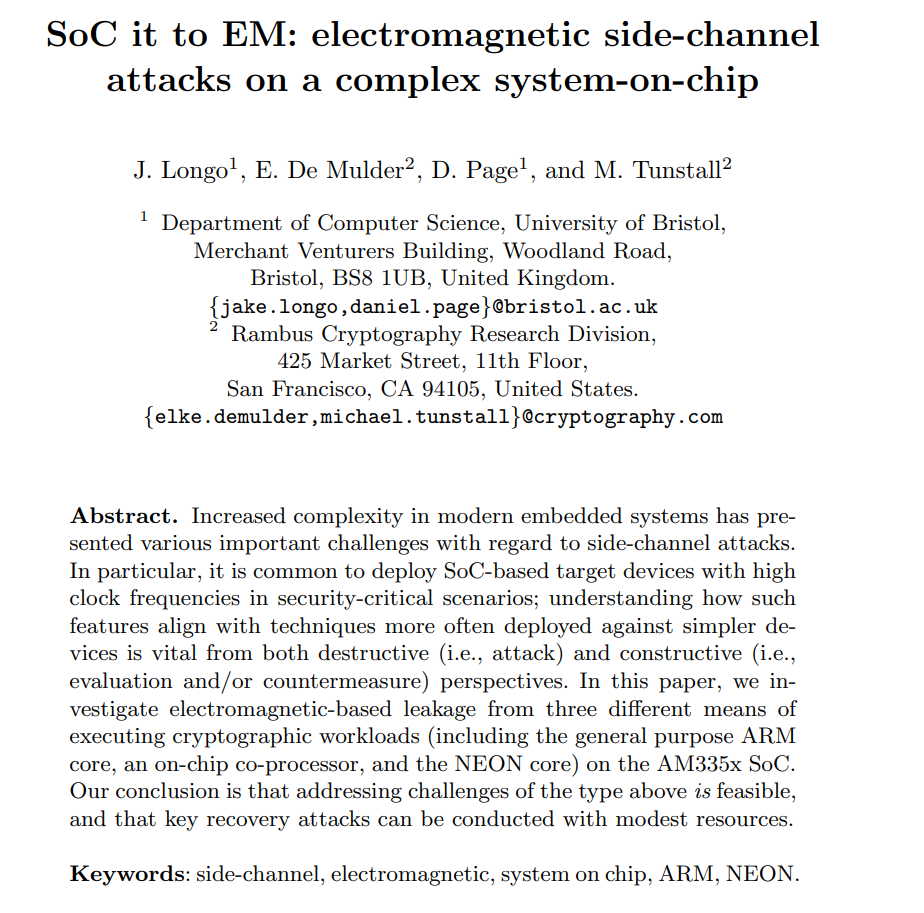 Side-Channel Attacks
Side-Channel attacks look at side-channel inputs and outputs, bypassing the theoretical strength of cryptographic algorithms → use additional information to break the cryptographic protection
Five commonly exploited side-channel emissions:
Power Consumption
Electro-Magnetic
Optical
Timing and Delay
Acoustic
Side-Channel Attacks
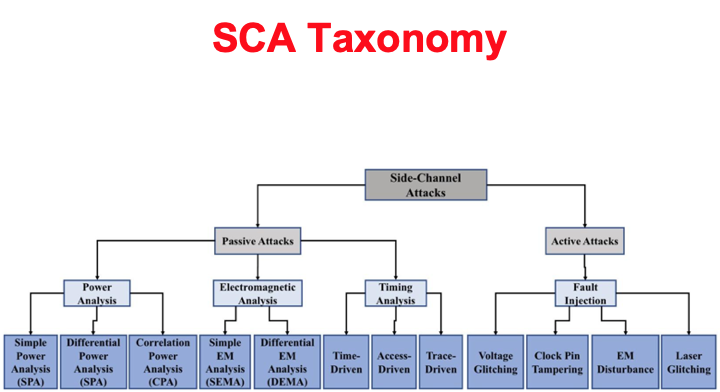 Passive attacks: observe the behavior of the device to infer information about the secretActive Attacks: physically operate on the device  to gather information about secret (e.g. fault injection or microprobing)
Side-Channel Attacks
Physical attacks ≠ Cryptanalysis
(gray box, physics)	(black box, maths)

Does not tackle the algorithm's math
Observe physical quantities in the device's vicinity and use additional  information during cryptanalysis
Input
Output
Leakage
Side-Channel Attacks
Attack phases

Interaction phase: interact with the hardware system under attack and obtain the physical characteristics of the device

Analysis phase: analyze the gathered information to recover the key
Side-Channel Attacks – Power Analysis
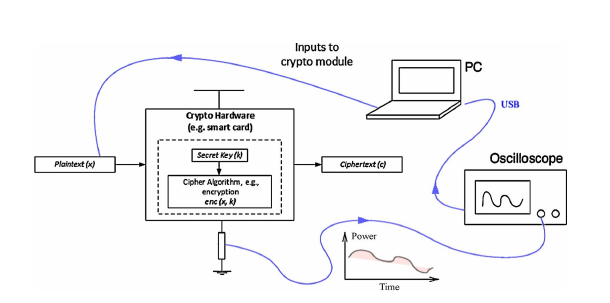 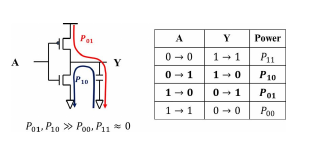 Dynamic power signals are directly related to the functional behavior of the device
Power signals are captured by measuring the change in current levels in the voltage supply transmission lines
An oscilloscope measures the voltage drop across a precision sense resistor connected between the power rail  and Vdd or Gnd pin of the target device.
Side-Channel Attacks – Simple Power Analysis
Originally proposed by Paul Kocher, 1996

SPA is a technique that aims to observe power measurements obtained while the device under attack is in operation mode. 
This type of analysis does not require any advanced or statistical processing stages.

SPA attacks are applied to devices with limited accessibility, 
one or few power traces are available. 
The attacker attempts to observe critical information or secret keys from that trace. 
Multiple power traces are averaged to remove noise.
Side-Channel Attacks – Simple Power Analysis
Visual inspection of power traces is considered the primary form of SPA attack	
A power trace shows a sequence of patterns to identifying key bits, instructions, or functions.
Each instruction in a processor could be visually identified in the power trace.

Also Machine Learning Approaches are being applied
Side-Channel Attacks – Simple Power Analysis
Attacking RSA
Basics of RSA:
m is the plaintext and c is the cyphertext
n = p * q public modulus, with p and q two large prime numbers (0 <= m <= n)
e public exponent (calculated based on p and q)
d private exponent (calculated based on p and q)
e, d and n are such that 
(me)d = m mod n
(md)e = m mod n
The public key is (n, e)
The private key is (n, d)
Side-Channel Attacks – Simple Power Analysis
Attacking RSA
Basics of RSA:
when encrypting c = me mod n

Such encryption can be inverted (decrypted) only knowing the d associated with e
when decrypting m = cd mod n
Side-Channel Attacks – Simple Power Analysis
Attacking RSA
The exponent calculation can be efficiently implemented through the square&multiply algorithm

R = Me mod N can be calculated as:
square and multiply algorithm
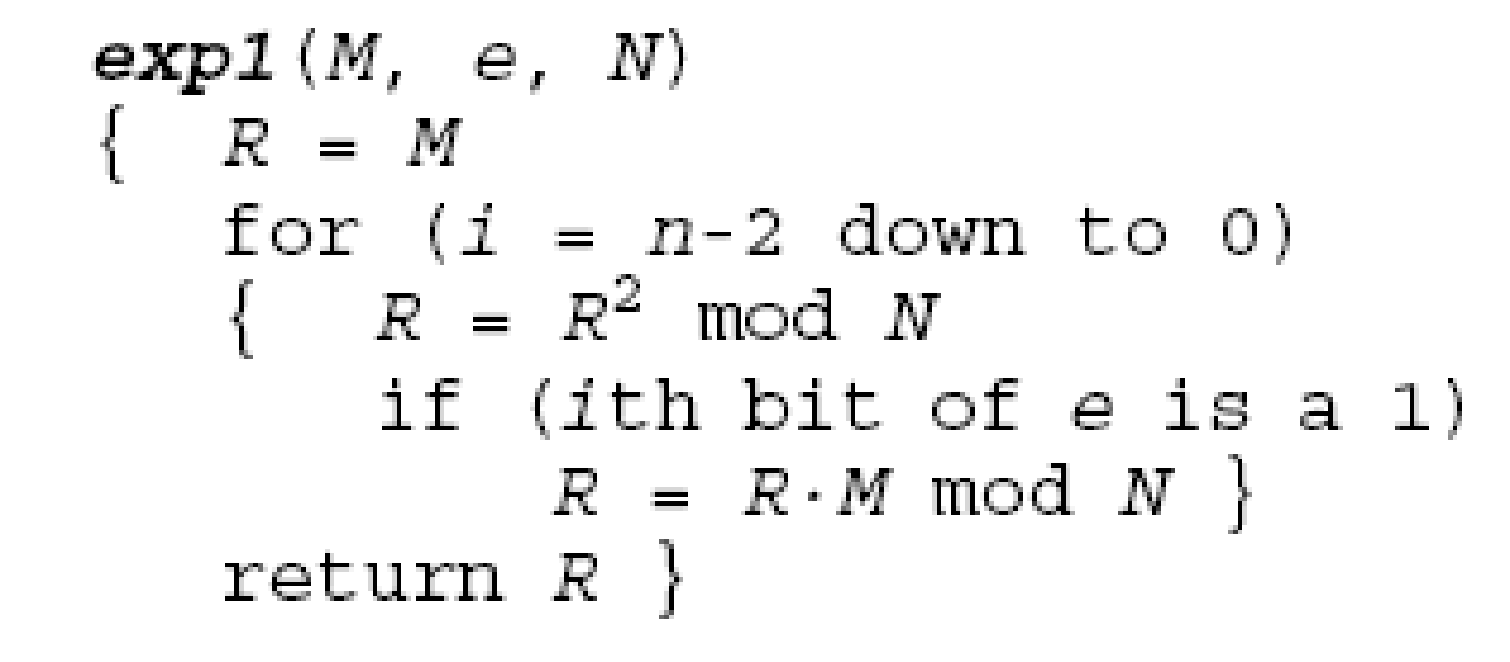 Side-Channel Attacks – Simple Power Analysis
Attacking RSA
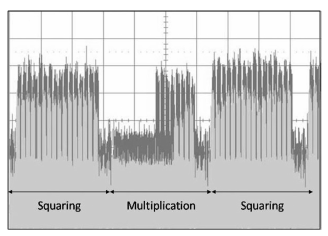 The exponent calculation can be efficiently implemented through the square&multiply algorithm

R = Me mod N can be calculated as:
square and multiply algorithm
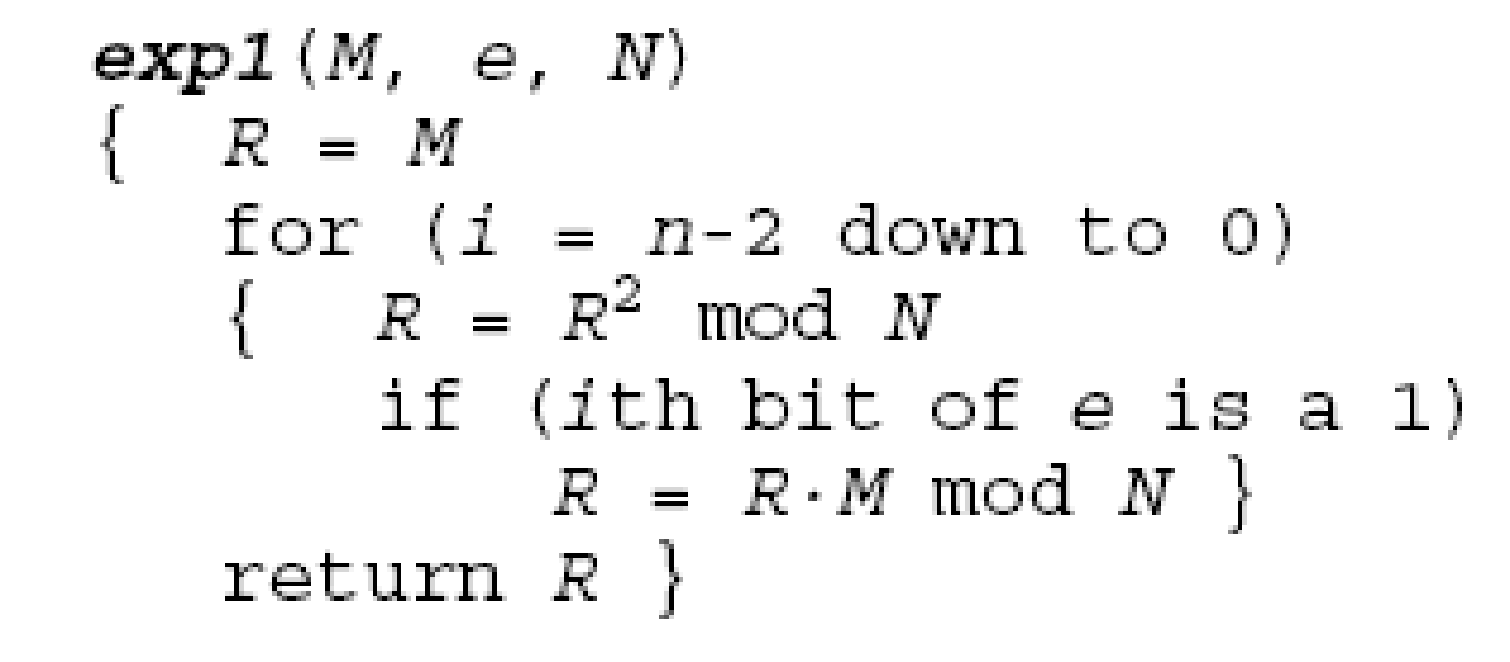 Side-Channel Attacks – Simple Power Analysis
Attacking RSA
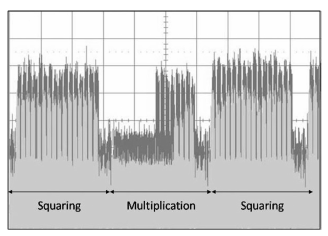 The exponent calculation can be efficiently implemented through the square&multiply algorithm

R = Me mod N can be calculated as:
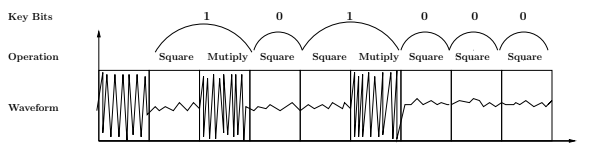 square and multiply algorithm
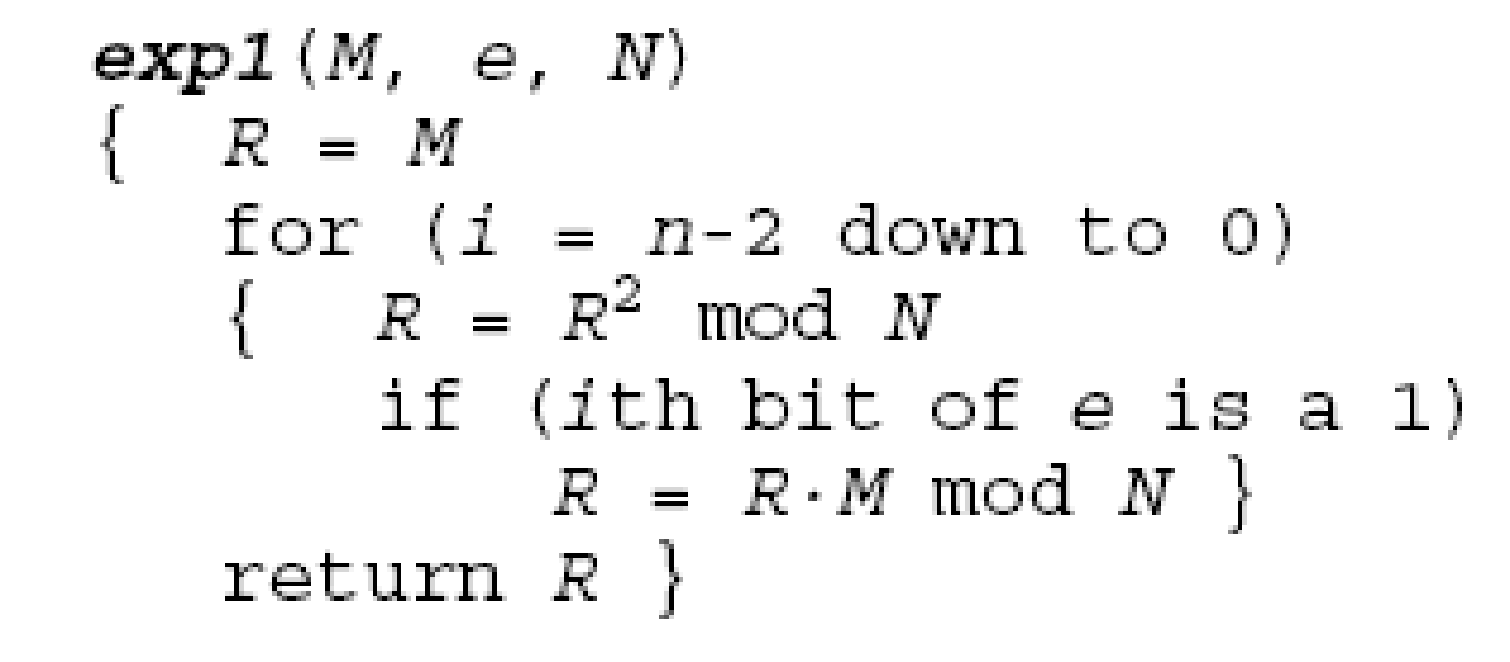 Side-Channel Attacks – EM Emissions Analysis
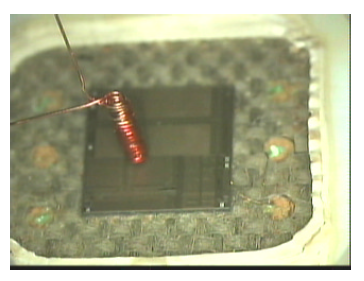 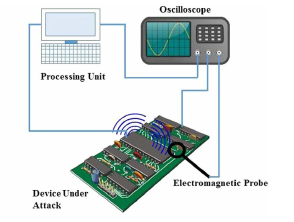 Setup based on the correlation between the EM emission detected and the internal activity
Side-Channel Attacks – EM Emissions Analysis
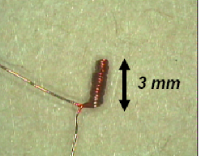 EM radiation is correlated to the switching activities of CMOS gate circuits. 

Inductive probes are used to capture the EM radiation caused by switching activities of CMOS gate circuits inside the chips. 

The probe itself should be small enough to enable accurate location.
Side-Channel Attacks – EM Emissions Analysis
Horizontal cartography (XY plane)
to pinpoint instruction related areas
better if automated
Provides more information than power analysis
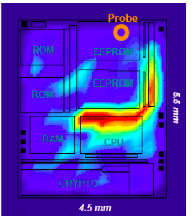 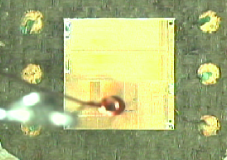 Side-Channel Attacks – EM Emissions Analysis
Advantage of EMA versus PA
Data correlation (like power analysis)
Local information
EMA bypasses current smoothers
EMA goes through HW countermeasures: shields, randomized logic

Drawbacks
Experimentally more complicated
Low level and noisy signals (decapsulation required)
Microarchitectural Side-Channel Attacks
Microarchitectural Side-Channel Attacks
Side-Channel Attacks that leak secret information without even needing physical access to the attacked system…

…pure software execution!!!
Microarchitectural Side-Channel Attacks
2018: the year of the disaster
January
August
November
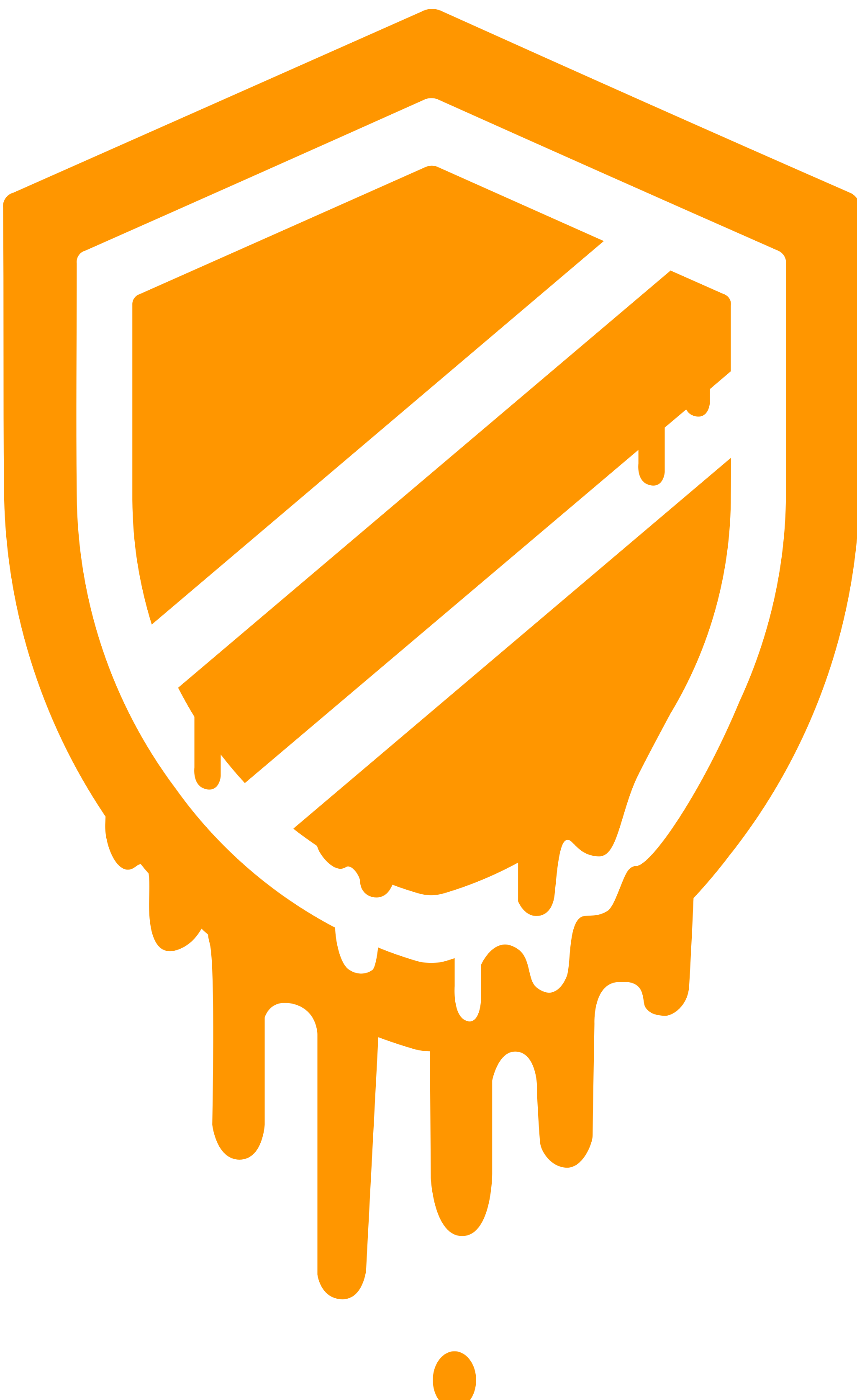 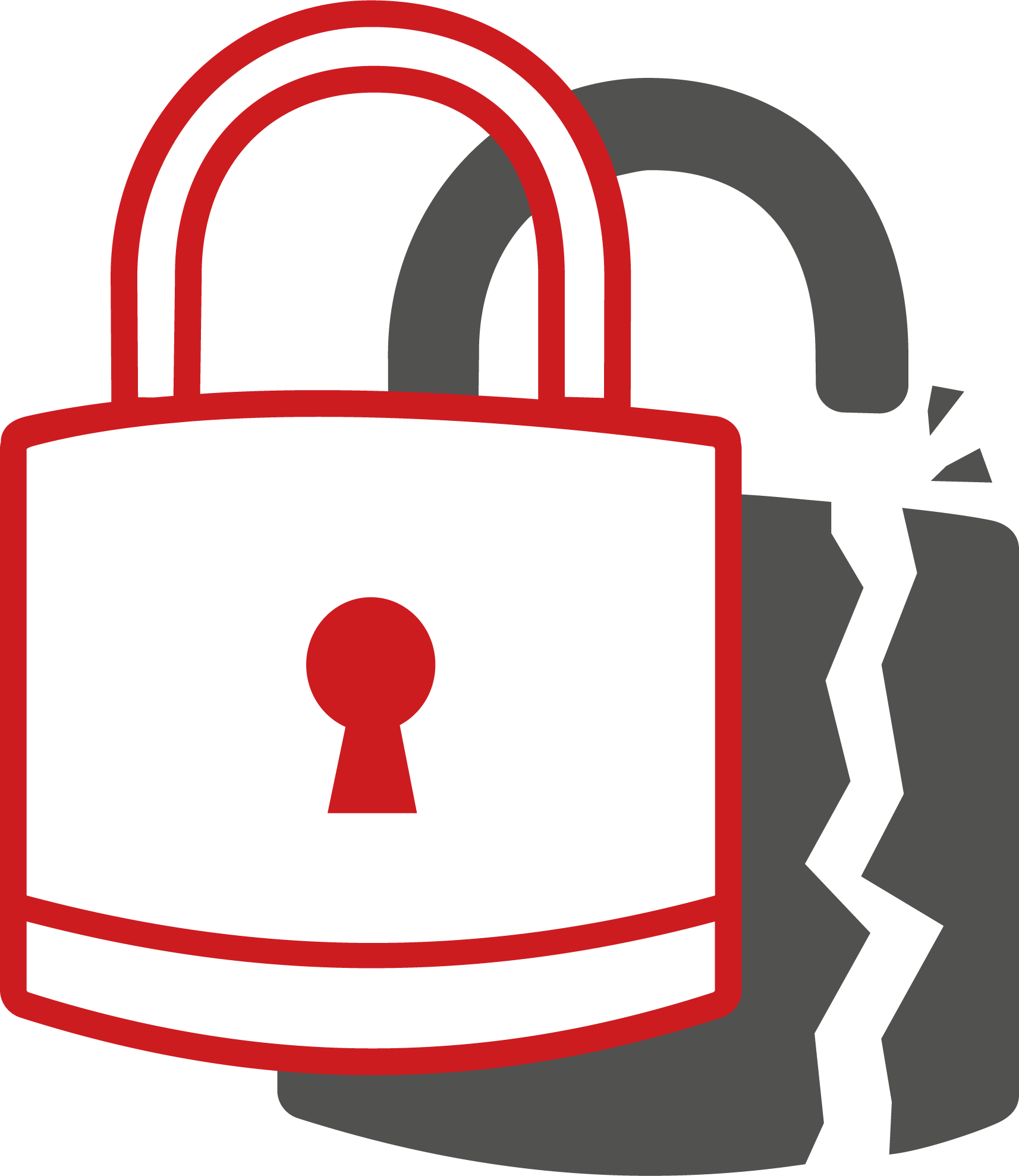 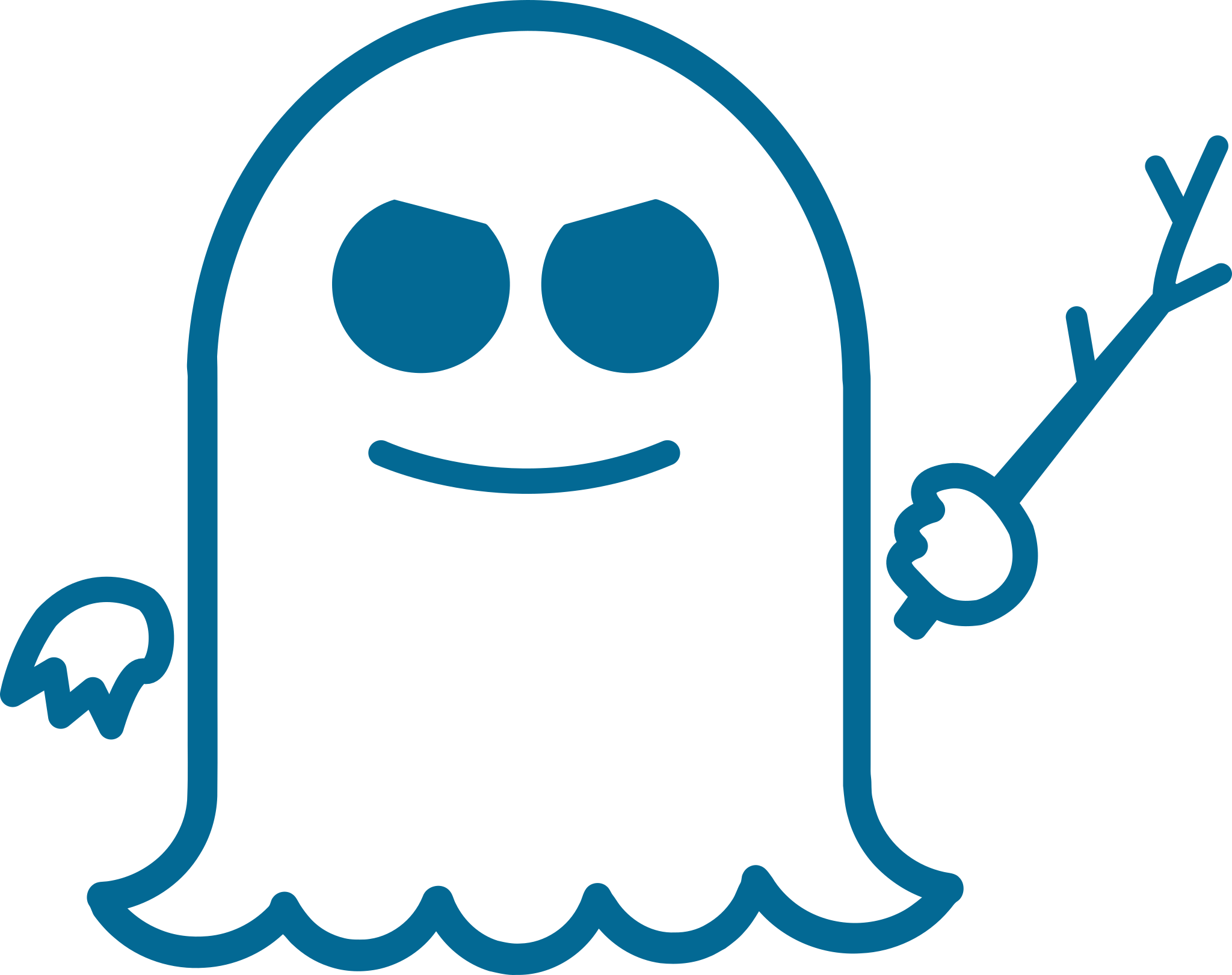 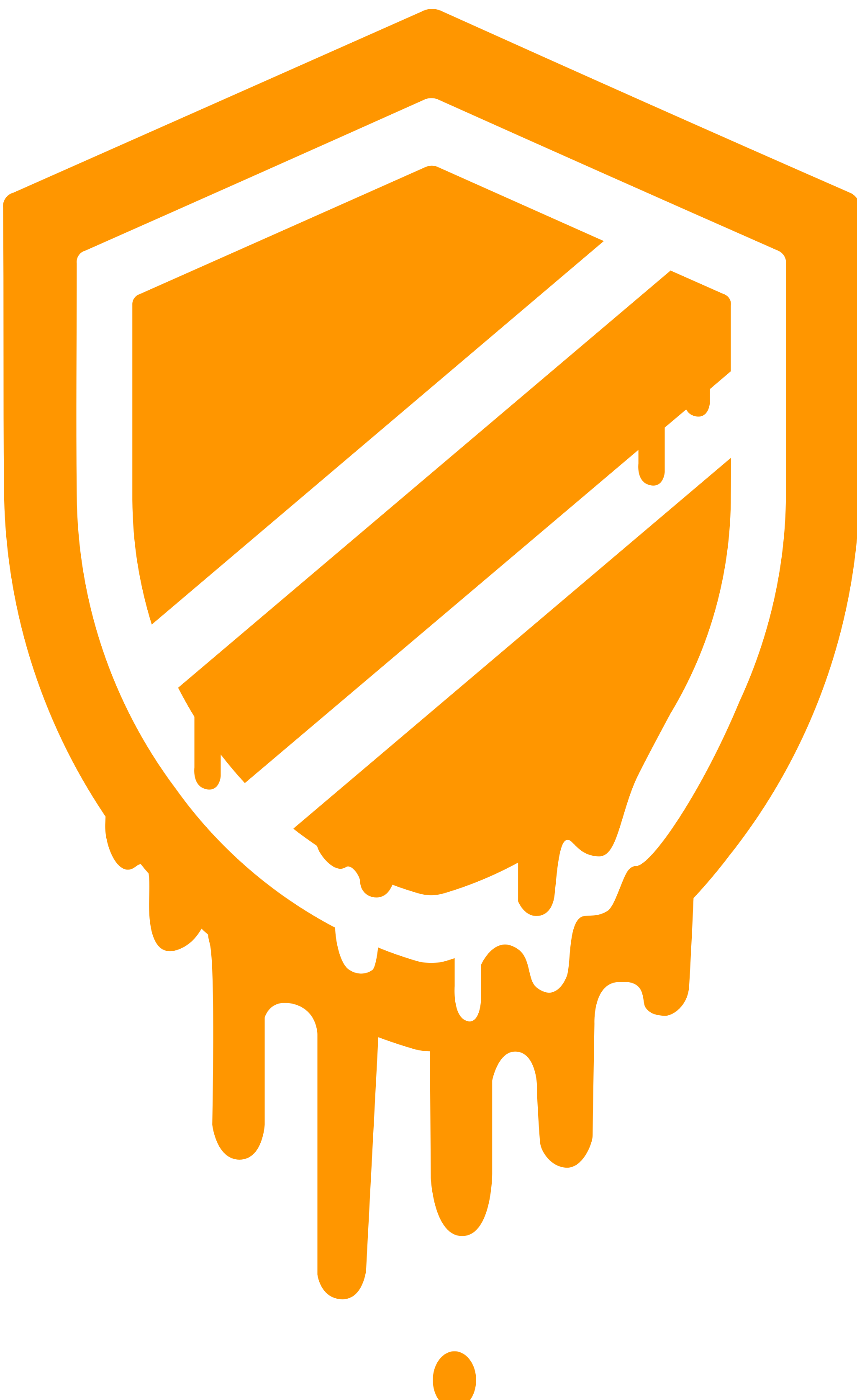 More and more versions 
of Spectre and Meltdown
Meltdown
Foreshadow
Spectre
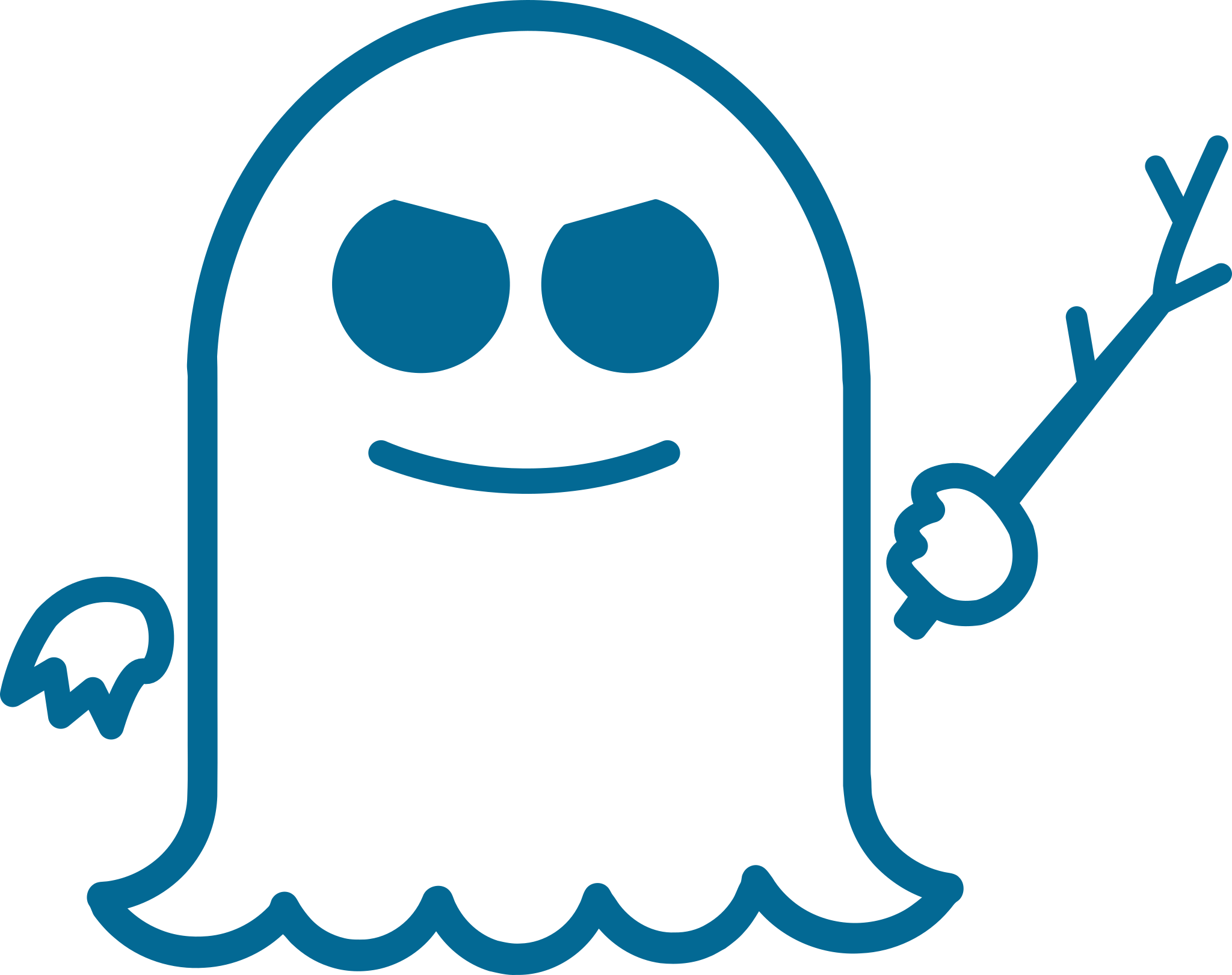 Lipp, Moritz, et al. "Meltdown: Reading kernel memory from user space." Communications of the ACM 63.6 (2020): 46-56.
Kocher, Paul, et al. "Spectre attacks: Exploiting speculative execution." Communications of the ACM 63.7 (2020): 93-101.
Van Bulck, Jo, et al. "Foreshadow: Extracting the keys to the Intel SGX kingdom with transient out-of-order execution." Proceedings fo the 27th USENIX Security Symposium. USENIX Association, 2018.
Microarchitectural Side-Channel Attacks
The story continues
2019
2020
2022
Retbleed
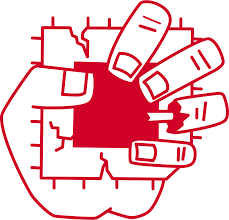 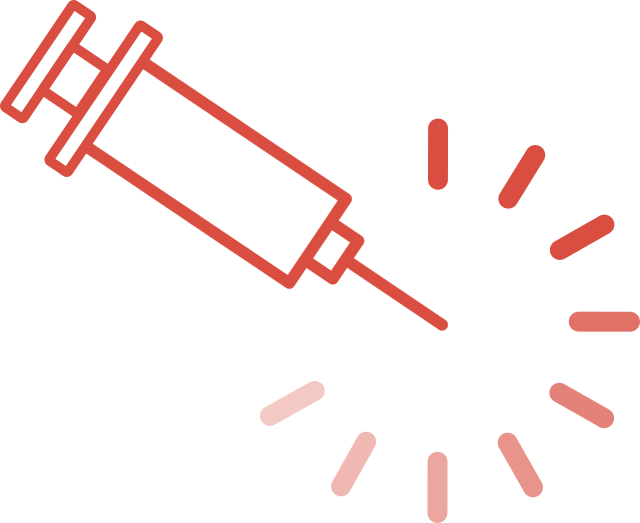 Zombieload
Load Value Injection
Schwarz, Michael, et al. "ZombieLoad: Cross-privilege-boundary data sampling." Proceedings of the 2019 ACM SIGSAC Conference on Computer and Communications Security. 2019.
Van Bulck, Jo, et al. "LVI: Hijacking transient execution through microarchitectural load value injection." 2020 IEEE Symposium on Security and Privacy (SP). IEEE, 2020.
https://www.theregister.com/2022/07/12/amd_intel_retbleed/
Microarchitectural Side-Channel Attacks
MSCAs are already considered a serious threat both at the academic and industrial level

Several IT companies published official security advisories about MSCAs*
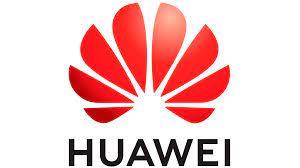 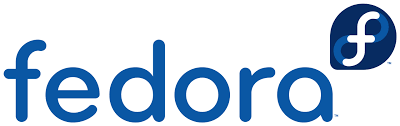 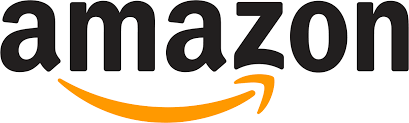 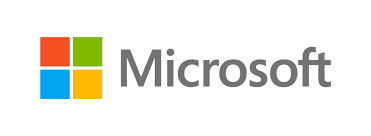 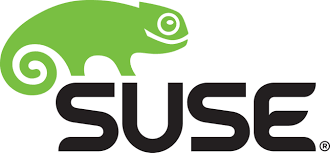 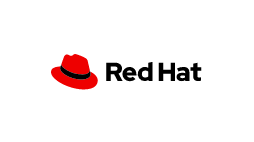 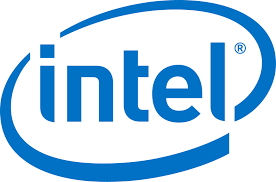 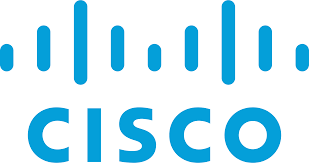 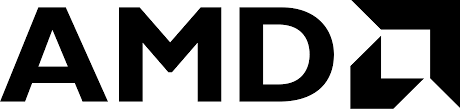 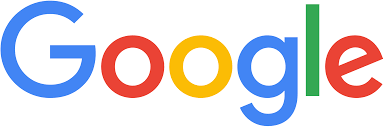 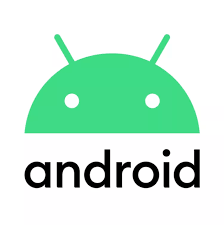 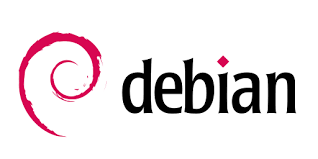 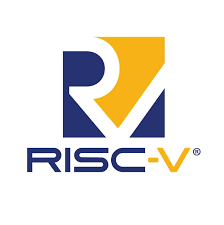 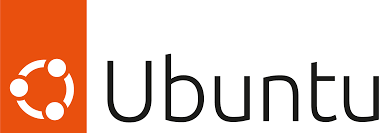 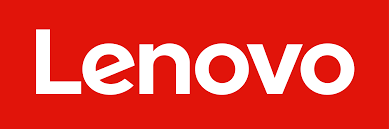 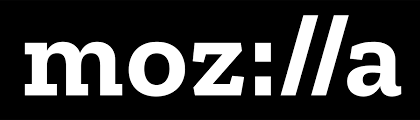 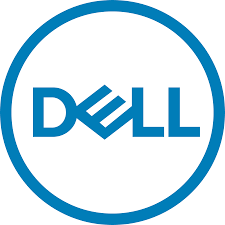 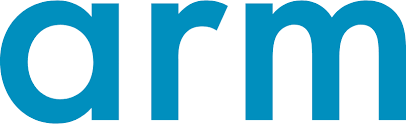 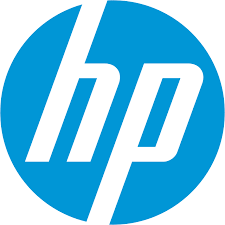 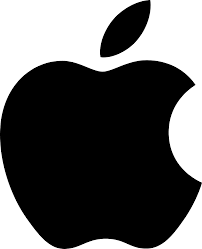 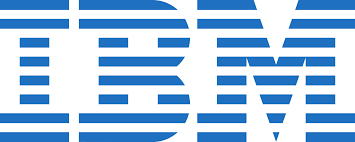 *meltdownattack.com
Where do MSCAs come from: modern CPU features
Microarchitectural Side-Channel Attacks
All comes from transient instructions executions: instructions that are executed by the CPU although they shouldn’t have been…

…results are not committed to the main memory, the state of the CPU registers is recovered, but…

…the cache may contain the results of the trasient executions!!!



Let see where this comes from…
Modern CPUs features
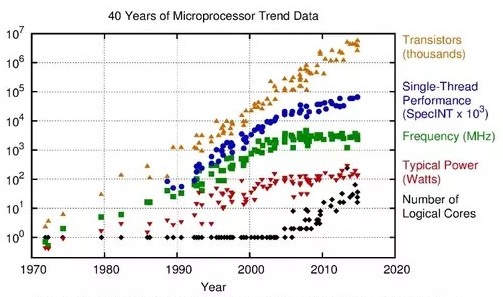 Modern CPUs features
Cache memories and cache hierarchies
Pipelined execution
Speculative execution
Out-of-Order execution
Cache memories
Memory has always been a trade-off between storage capacity, cost and speed



Some memories have to be large enough to store the entire program code and data, but…



…other memories should be fast, although being small, to increase performance
Cache memories
Temporal locality: if a memory location is referenced, it will tend to be referenced again (for examples counters)



Spatial locality: if a memory location is referenced, also the neighbor location will tend to be referenced soon (for examples arrays)
Cache memories
Basic idea: put everything you need frequently (and what you suppose to need frequently) inside small, expensive and fast memories, while put the rest into slow, cheap and huge memories

Memory heterogeneity
Memory hierarchy
Cache memories
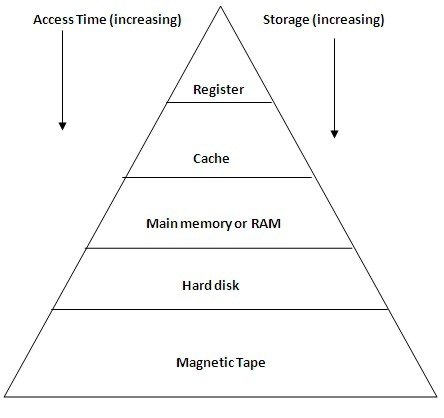 Cache memories
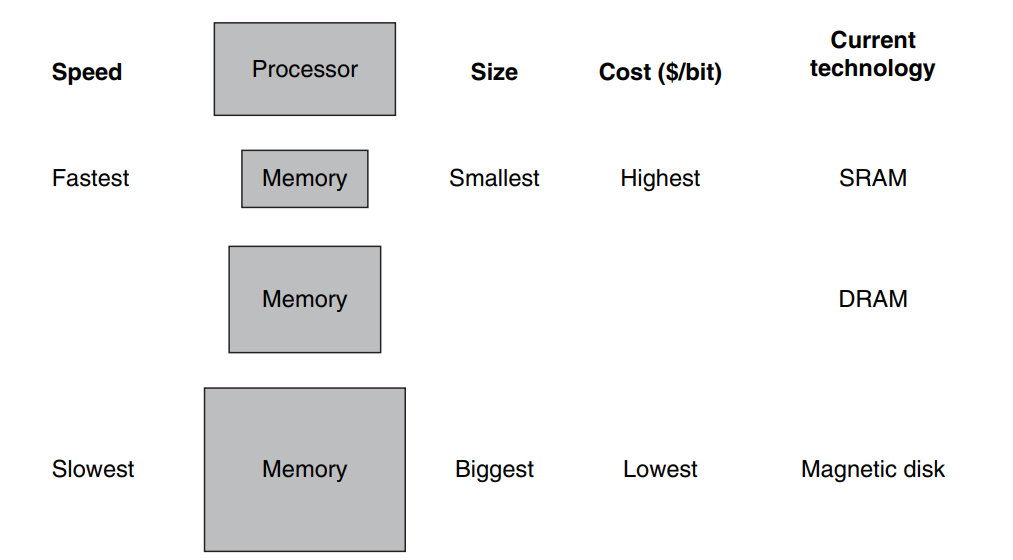 Cache memories
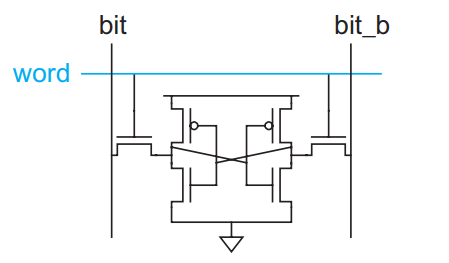 ~10 ns
Few MB
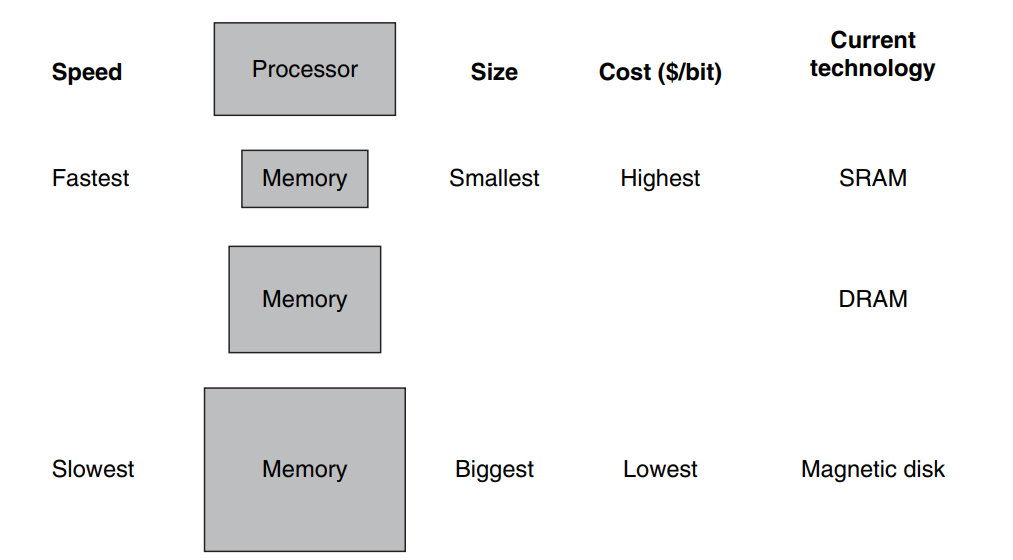 6 transistors
Cache memories
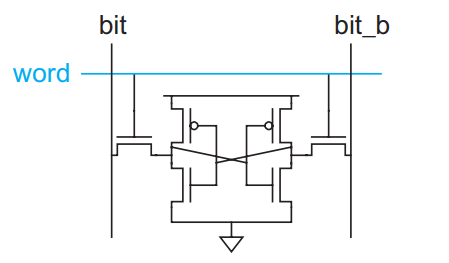 ~10 ns
Few MB
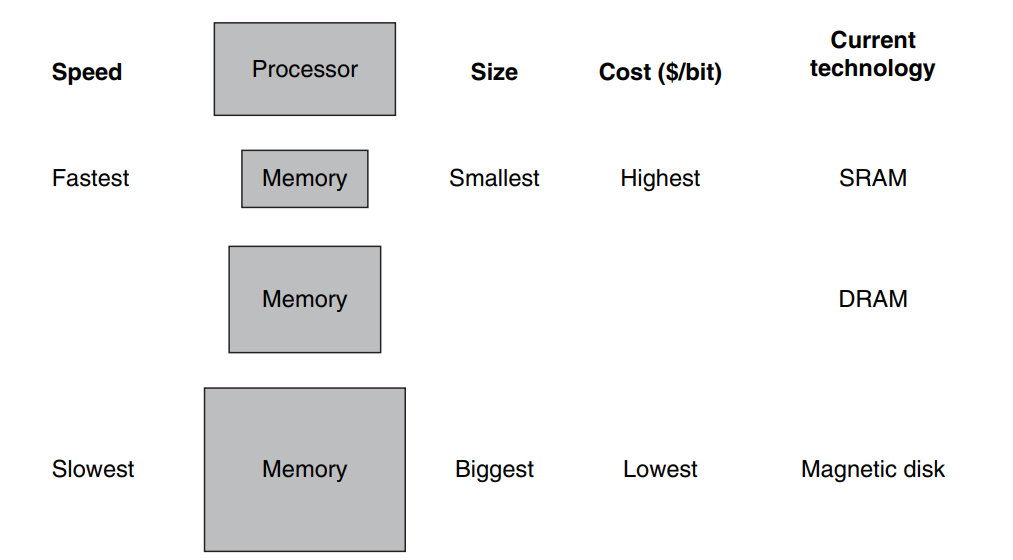 6 transistors
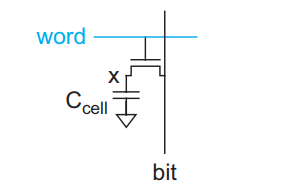 ~60 ns
Tenth of GB
1 transistor + 1 cap
(need refreshing circuitry)
Pipelined Execution
14 stage of pipeline inside a  I7-920
Instruction memory
Instruction Fetch
Instruction Decode
Instruction Execute
Register File
Instr #3
Instr #2
Instr #1
Data
memory
Program
counter
Speculative Execution
But what if a conditional instruction enters the pipeline?

Shall other instructions enter the pipeline before the conditional instruction is executed?
Speculative Execution
But what if a conditional instruction enters the pipeline?

Shall other instructions enter the pipeline before the conditional instruction is executed?

Stall the pipeline: do not put anything in IF and ID and wait the IE to determine what the next instruction to be fetched should be…poor performances
Speculative Execution
But what if a conditional instruction enters the pipeline?

Shall other instructions enter the pipeline before the conditional instruction is executed?

Stall the pipeline: do not put anything in IF and ID and wait the IE to determine what the next instruction to be fetched should be…poor performances

Naif policy: assume that the branch will always be taken or not taken (50% percent probability of being wrong, resulting in a pipeline flush and start all over…big misprediction penalty)
Speculative Execution
But what if a conditional instruction enters the pipeline?

Shall other instructions enter the pipeline before the conditional instruction is executed?

Stall the pipeline: do not put anything in IF and ID and wait the IE to determine what the next instruction to be fetched should be…poor performances

Naif policy: assume that the branch will always be taken or not taken (50% percent probability of being wrong, resulting in a pipeline flush and start all over…big misprediction penalty)

Branch prediction: use HW blocks to “learn” from code which branches are most likely to be taken in order to increase the rate of correct predictions
Speculative Execution
But what if a conditional instruction enters the pipeline?

Shall other instructions enter the pipeline before the conditional instruction is executed?

Stall the pipeline: do not put anything in IF and ID and wait the IE to determine what the next instruction to be fetched should be…poor performances

Naif policy: assume that the branch will always be taken or not taken (50% percent probability of being wrong, resulting in a pipeline flush and start all over…big misprediction penalty)

Branch prediction: use HW blocks to “learn” from code which branches are most likely to be taken in order to increase the rate of correct predictions
Speculative execution may cause 
trasient instructions execution!!!
Out-of-Order Execution
If an instruction b is waiting the results of a previous instruction a, the CPU makes b wait
Out-of-Order Execution
If an instruction b is waiting the results of a previous instruction a, the CPU makes b wait

Increasing the complexity of the architecture, we can:
Fetch the instructions in-order (one by one) as they are stored in the instruction memory
Try to execute them in-order. If there is any blocking instruction, execute the following non dependent instructions (out-of-order) and save the results somewhere (don’t push to registers)
When the blocking instruction finally is executed, commit all the results in-order, in one clock cycle, to the registers
Out-of-Order Execution
Also Out-of-Order execution may cause 
trasient instructions execution!!!
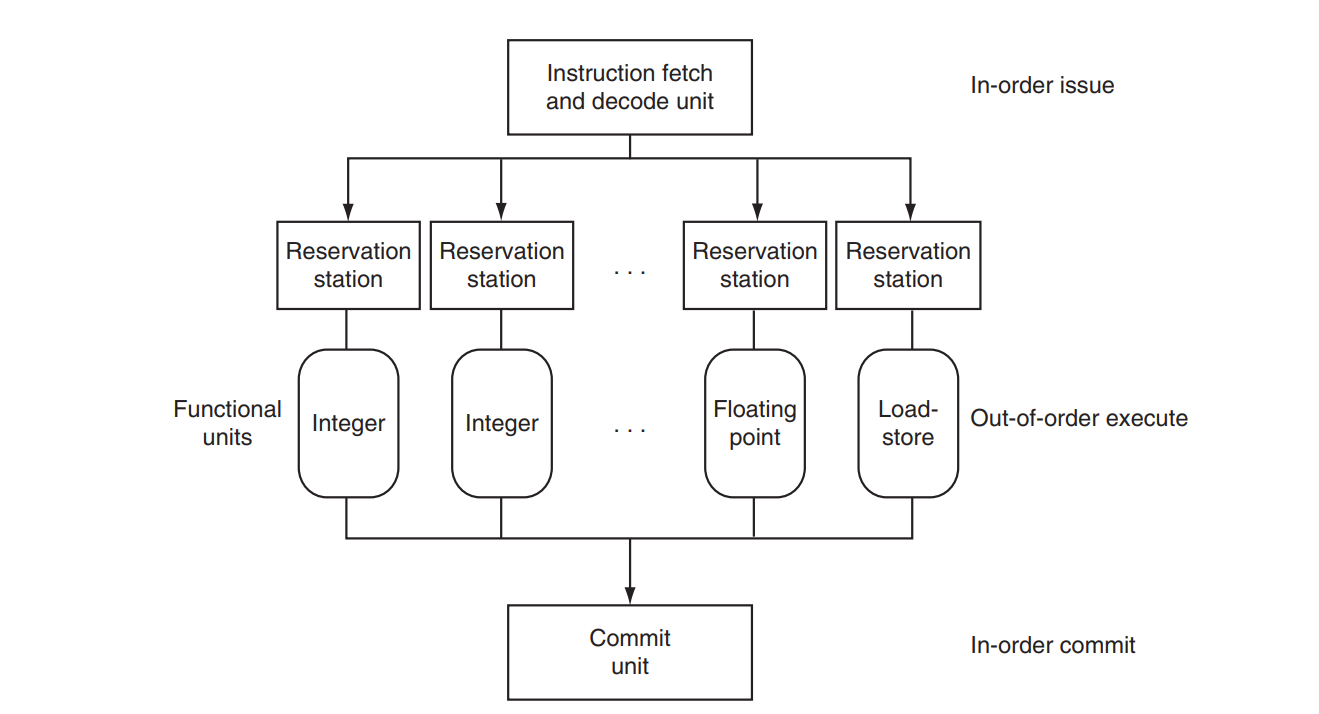 #4
#3
#2
#1
#2 depends on the results of #1: #2 waits in the reservation station
#1 finishes
Results are then committed in order to the registers and/or memory
Meltdown and Spectre
Meltdown and Spectre
char instrument[256]; // forced not to be in the cache
char x[10];
int address = 1000; // target address in the cache

char secret;

secret = instrument[x[address]];
// secret does not contain the "secret value" because an 
// exception has been raised but...instrument[x[address]] is now // in the cache
								 
for(int i = 0; i < 255; ++i) {
	secret = instrument[i];  
}
// only when i == x[address] the read operation will be fast
//(because of a cache hit) therefore the secret value is i
Meltdown and Spectre
Cache Memory
Main Memory
char instrument[256]; 
char x[10];
instrument
target data
x
target data
Meltdown and Spectre
Cache Memory
Main Memory
char instrument[256]; 
char x[10];

secret = instrument[x[address]];
instrument
target data
x
target data
target data
Meltdown and Spectre
Cache Memory
Main Memory
char instrument[256]; 
char x[10];

secret = instrument[x[address]];
instrument
target data
x
target data
target data
Meltdown and Spectre
Cache Memory
Main Memory
char instrument[256]; 
char x[10];

secret = instrument[x[address]];
instrument
target data
x
for(int i = 0; i < 255; ++i) {
	secret = instrument[i];  
}
target data
target data
Meltdown and Spectre
char instrument[256]; // forced not to be in the cache
char x[10];
int legal_address = <BETWEEN 0 AND 9>; // target address
int target_address = 1000; // target address

char secret;

// speculative execution poisoning
for(<A LOT OF TIMES>)
   if(legal_address < 10)
      secret = instrument[x[legal_address]];

if(target_address < 10)
   secret = instrument[x[target_address]];
// secret does not contain the "secret value" because an exception has 
// been raised but...instrument[x[address]] is now in the cache
								 
for(int i = 0; i < 255; ++i) {
	secret = instrument[i];  
}
// only when i == x[address] the read operation will be fast
//(because of a cache hit) therefore the secret value is i
Countermeasures
MSCAs: Countermeasures
Existing solutions rely on:
CPU architecture modifications to make execution time constant
Applied during CPU design (not applicable on existing models)
Platform-dependent
Reduced performance

Operating system intervention (deny cache sharing, periodically cache flush, add delays in program execution)
Reduced performance
MSCAs: Countermeasures
Existing solutions rely on:
Program’s control-flow manipulation at compile-time
Reduced performance

Machine Learning applied at the server- or at the data center-level
Limited applicability due to high resource requirements
MSCAs: Countermeasures @ POLIMI
Solution
Observe and analyse the fetching activity of the CPU to identify anomalous working conditions
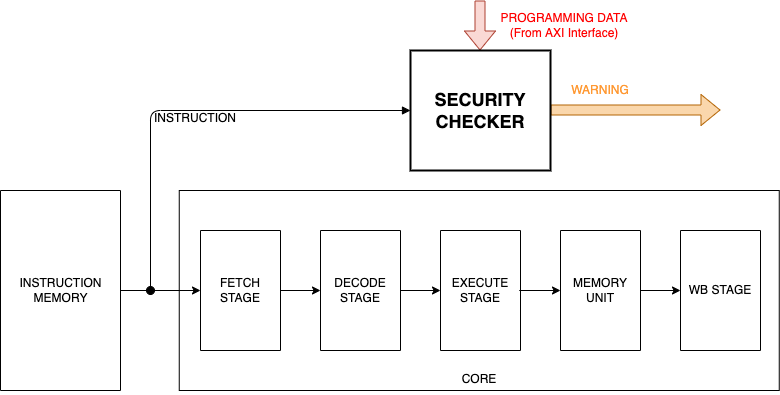 Processor Security: Detecting Microarchitectural Attacks via Count-Min Sketches, Kerem Arıkan et al., In IEEE Transactions on Very Large Scale Integration Systems, vol. 30, no. 7, pp. 938-951, July 2022
MSCAs: Countermeasures @ POLIMI
Solution
Teach to the system the signatures of the attacks and the expected occurrence frequencies

The Probabilistic Data Structures called Count-min Sketches (CMSs) have been used  for this purpose
Processor Security: Detecting Microarchitectural Attacks via Count-Min Sketches, Kerem Arıkan et al., In IEEE Transactions on Very Large Scale Integration Systems, vol. 30, no. 7, pp. 938-951, July 2022
MSCAs: Countermeasures @ POLIMI
Count-Min Sketches
Like Bloom filters (see previous slides) but instead of estimating the presence/absence of an element into a set, CMSs estimate the occurrence frequence
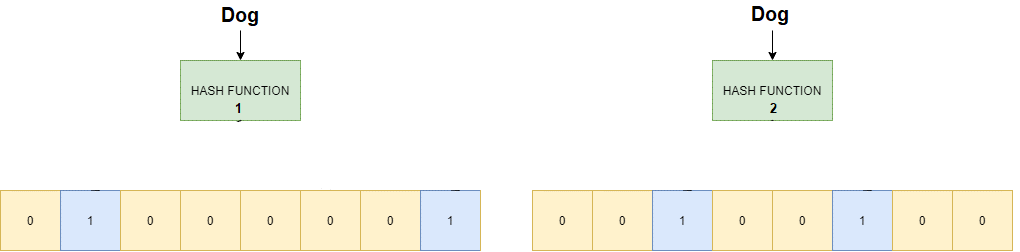 Counter 1
Counter 2
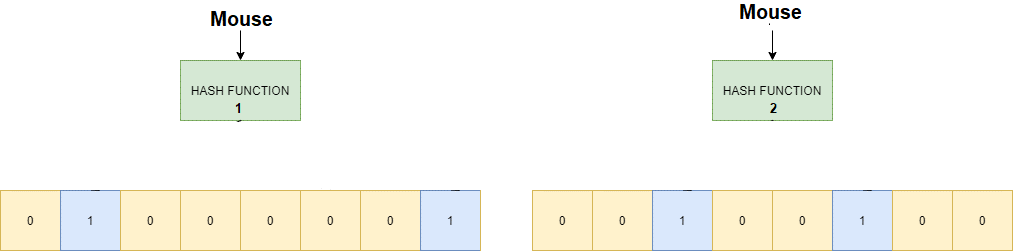 Counter 1
Counter 2
MSCAs: Countermeasures @ POLIMI
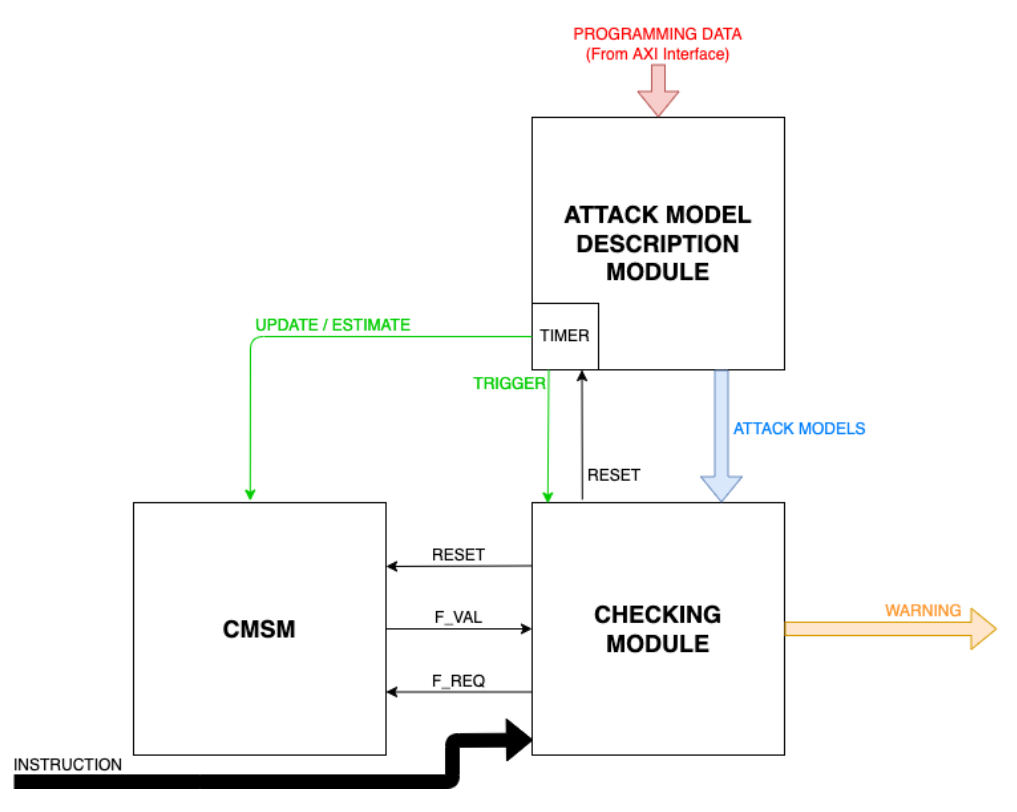 Solution
The Attack Model Description module (AMDM) takes  descriptions of the attacks of interest
An attack description is:
A pattern of fetched instructions
The frequency values of the fetching of each instruction in the pattern after which the pattern becomes suspicious
MSCAs: Countermeasures @ POLIMI
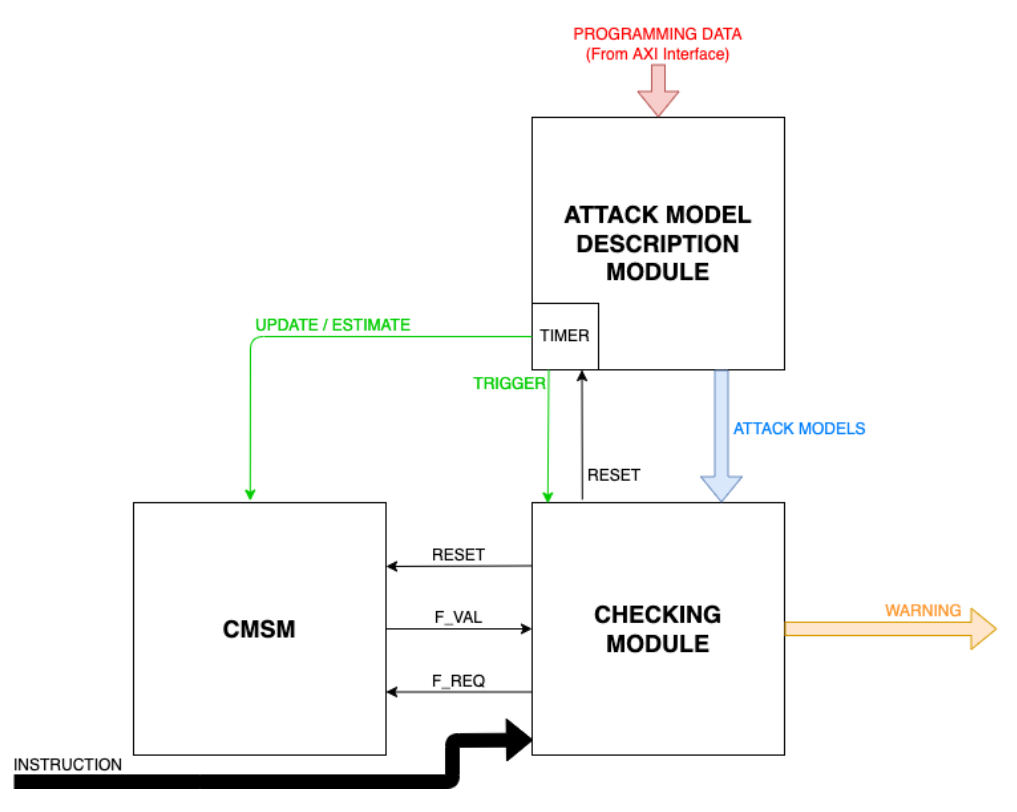 Solution
The Attack Model Description module (AMDM) takes  descriptions of the attacks of interest
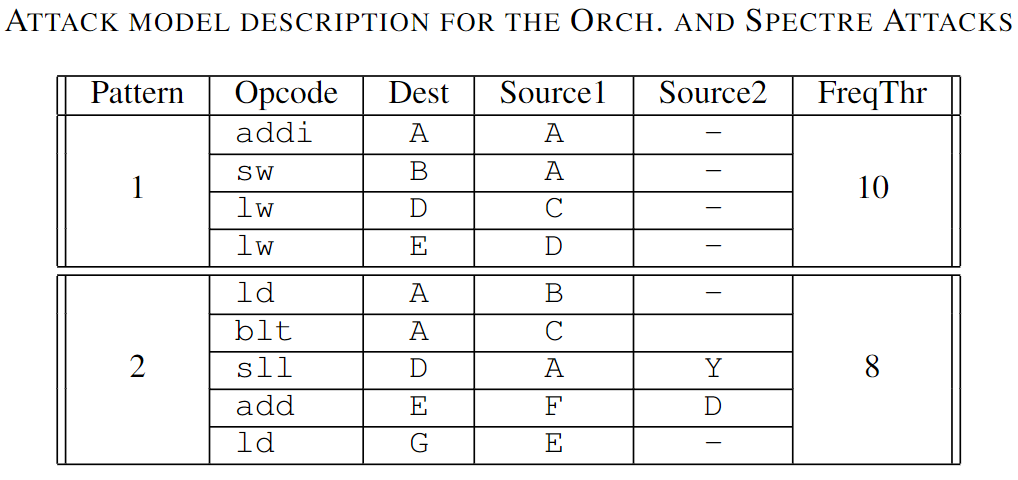 An attack description is:
A pattern of fetched instructions
The frequency values of the fetching of each instruction in the pattern after which the pattern becomes suspicious
MSCAs: Countermeasures @ POLIMI
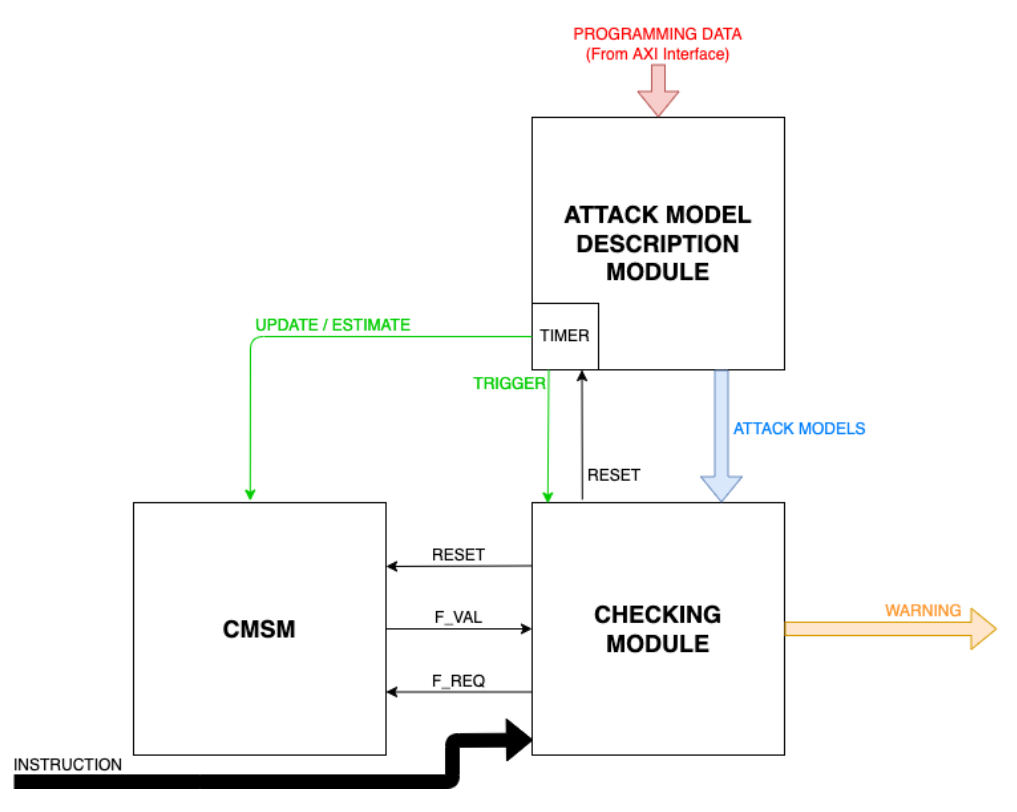 Solution
The Count-min Sketch Module (CMSM) monitors the fetching frequency of each instruction
The Checking Module (CM) keeps track of the fetched patterns and compares them with the ones configured in the AMDM

When a suspicious pattern is recognized the occurrence frequency is checked (and eventually an alarm is raised)
MSCAs: Countermeasures @ POLIMI
We implemented the checker and we integrated it into a RSD RISC-V core
We analysed several configurations of the checker (growing its size)

We got 0% false negatives (all attacks are detected)
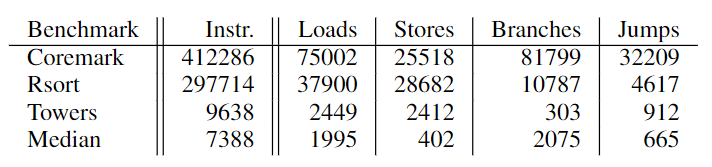 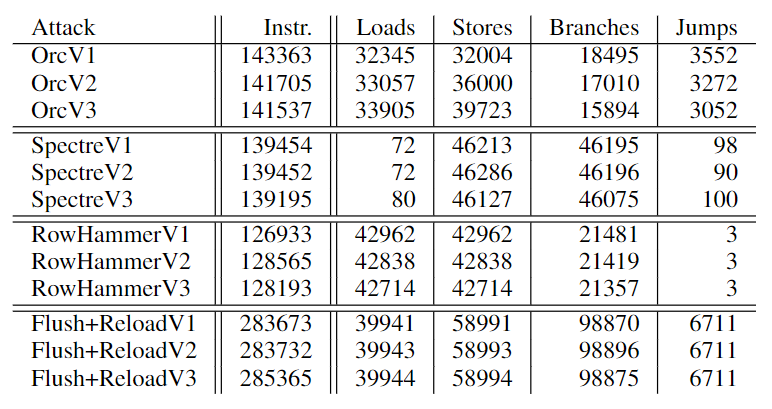 MSCAs: Countermeasures @ POLIMI
Based on the checker configuration we have a worst-case percentage of false positives (cases where no attack is active but a false alarm is raised)
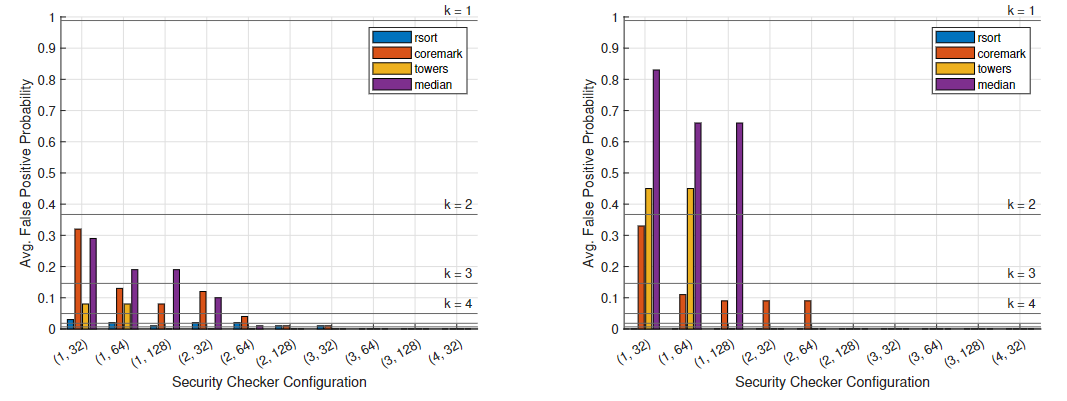 SPECTRE attack
Orchestration attack
MSCAs: Countermeasures @ POLIMI
We got reduced area and power overhead and no working frequency reduction
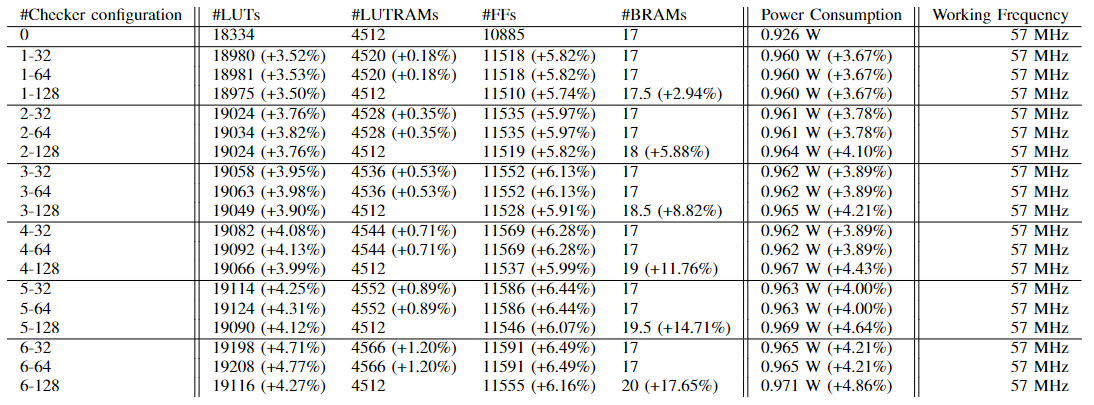 MSCAs: Countermeasures @ POLIMI
A similar solution has been implemented based on Machine Learning instead of Count-Min Skectes

Teach to the system the nominal behavior of the program (instead of the signatures of the attacks) by observing:
Fetching activity
HW performance counters
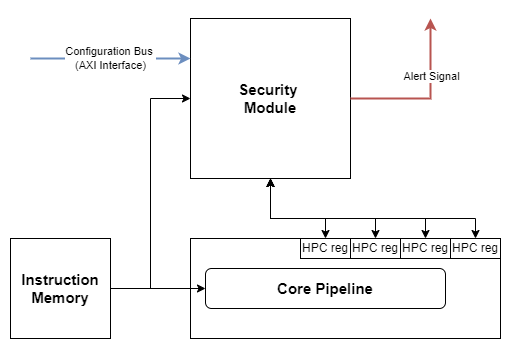 MSCAs: Countermeasures @ POLIMI
MSCAs: Countermeasures @ POLIMI
Considered attacks:
Spectre
Meltdown
Cryptographical algorithms under attack:
RSA
Idea
Blowfish
AES
Considered ML engines
Isolation forest
One-class Support Vector Machines
Local Outlier Factor
Target architecture:
x86
MSCAs: Countermeasures @ POLIMI
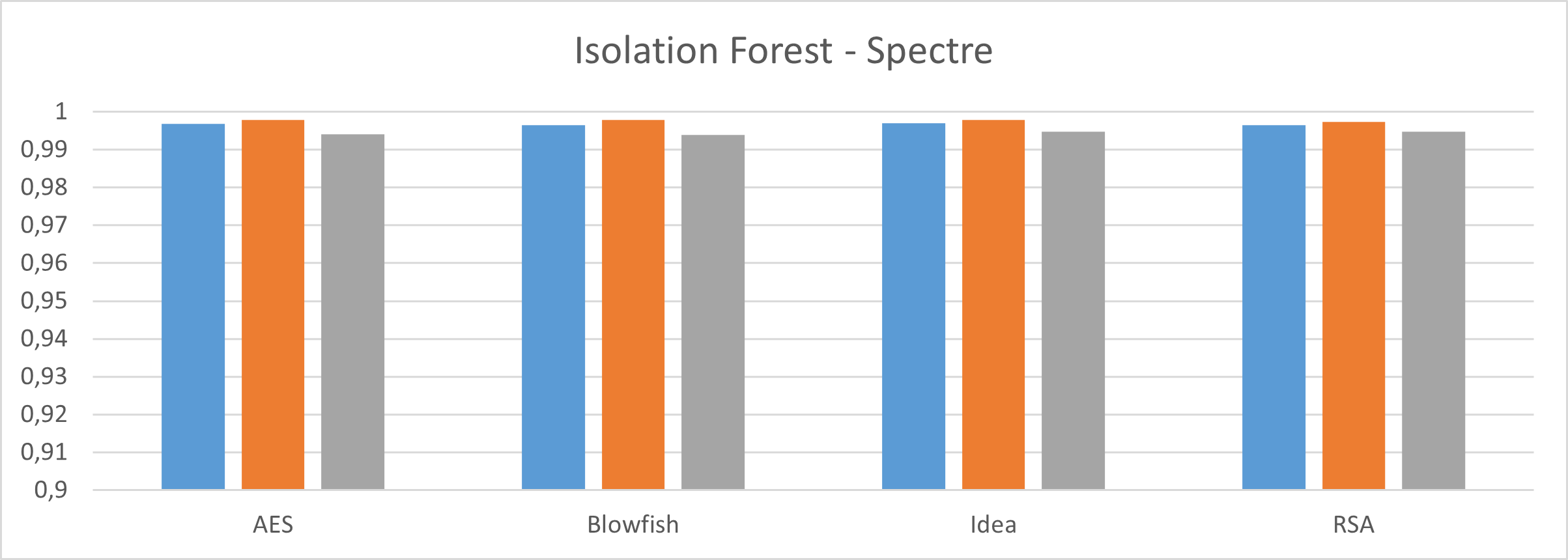 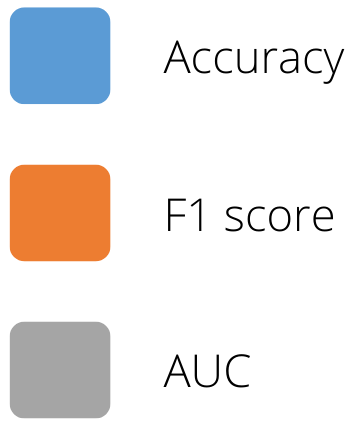 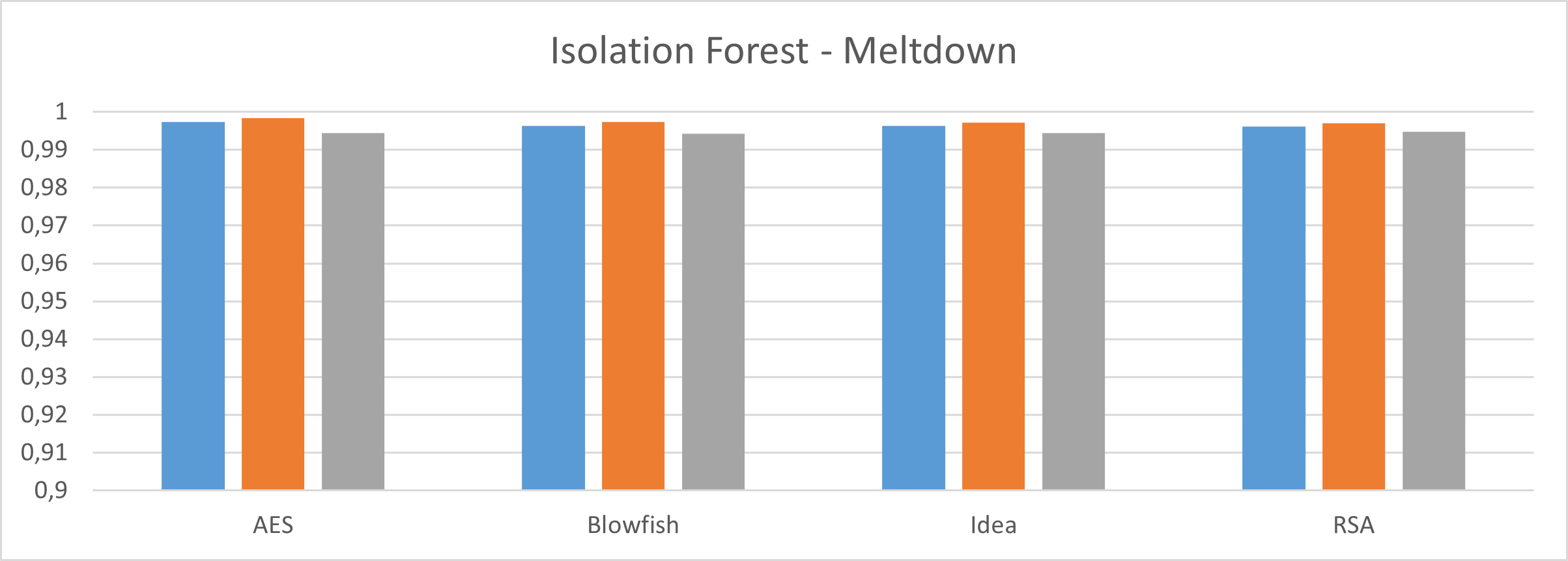 MSCAs: Countermeasures @ POLIMI
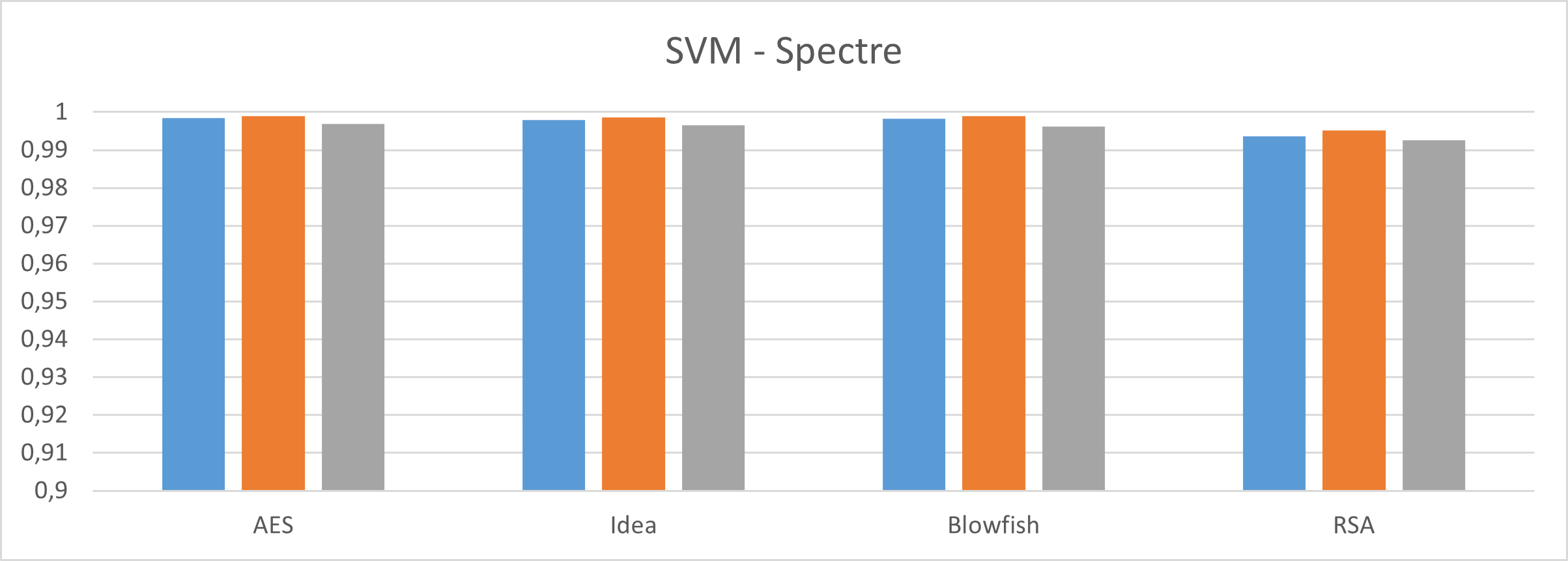 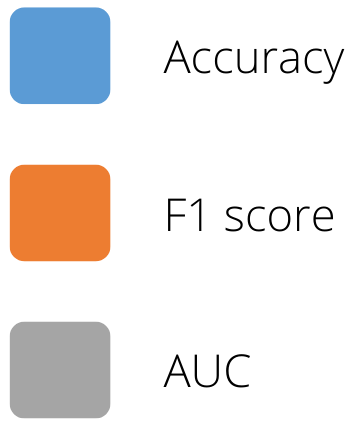 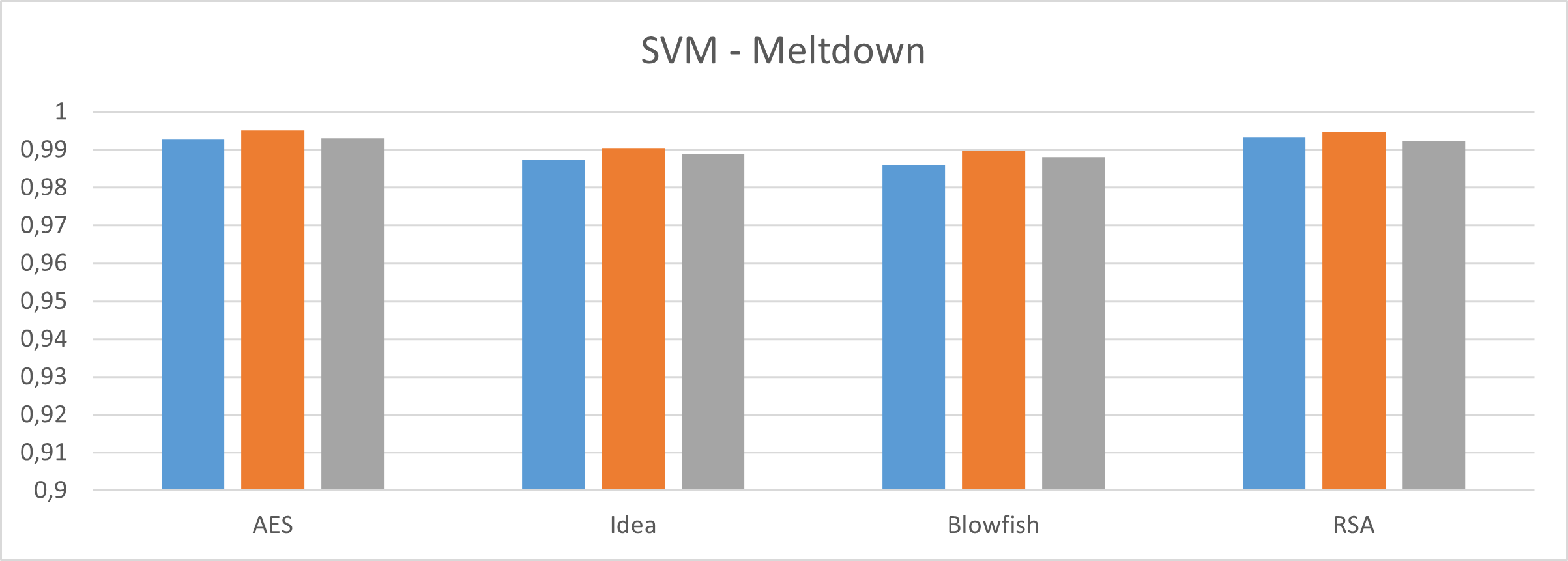 MSCAs: Countermeasures @ POLIMI
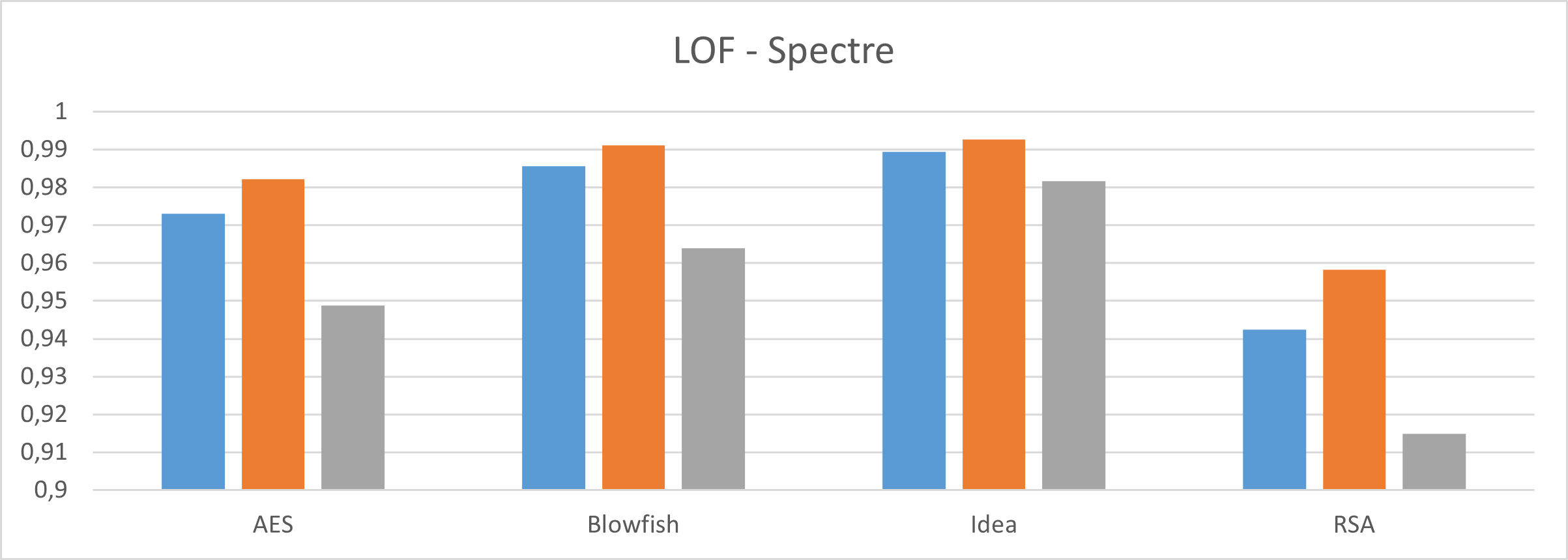 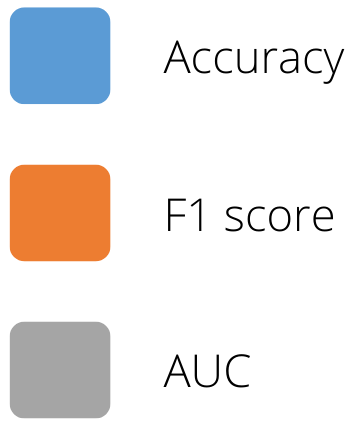 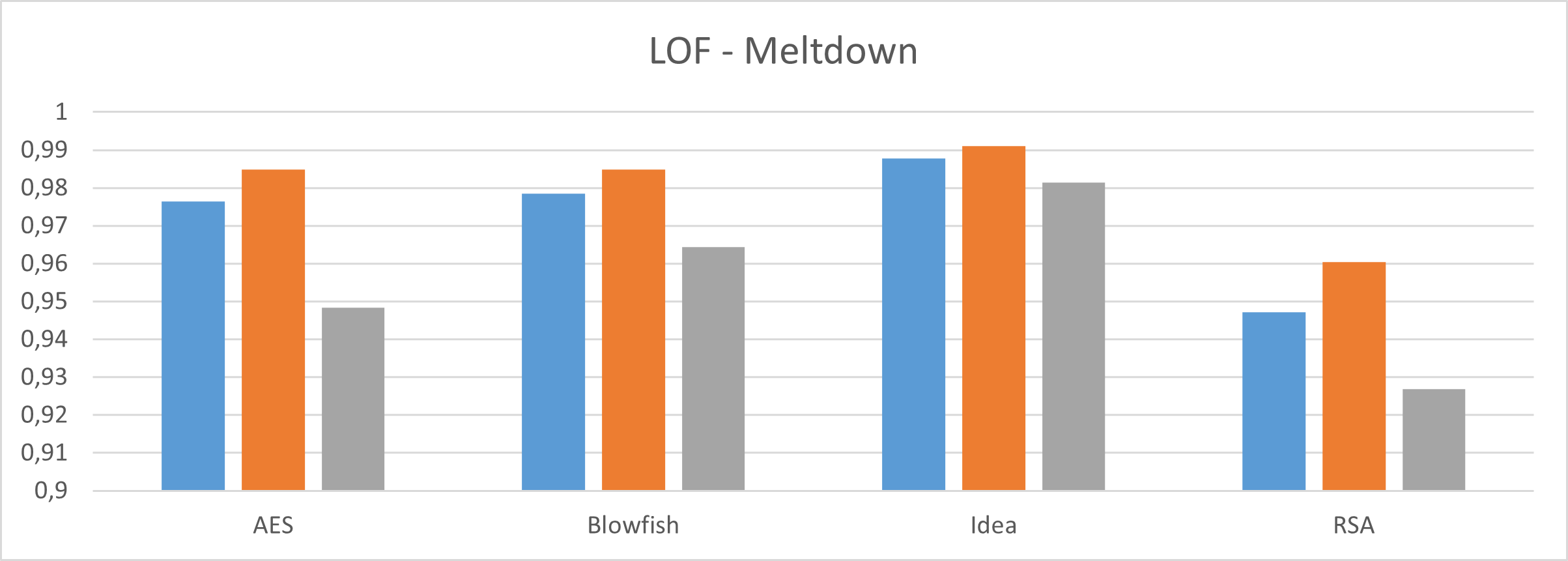 MSCAs: Countermeasures @ POLIMI
Isolation Forest
MSCAs: Countermeasures @ POLIMI
Look Up Tables overhead:
Intel Atom*: 25,75%
Intel Nehalem*: 6,7%
* Data taken from the doctorate thesis of Wong: «A Superscalar Out-of-Order x86 Soft Processor for FPGA»
* without L2 cache
Students assignments
S. Crane, A. Homescu, S. Brunthaler, P. Larsen, and M. Franz, “Thwarting cache side-channel attacks through dynamic software diversity,” in Proc. NDSS, 2015, pp. 8–11
S. Rokicki, "GhostBusters: Mitigating Spectre Attacks on a DBT-Based Processor," 2020 Design, Automation & Test in Europe Conference & Exhibition (DATE), Grenoble, France, 2020, pp. 927-932
Akyildiz, Taha Atahan, et al. "MeltdownDetector: A runtime approach for detecting meltdown attacks." Future Generation Computer Systems 112 (2020): 136-147
H. Wang, H. Sayadi, G. Kolhe, A. Sasan, S. Rafatirad and H. Homayoun, "Phased-Guard: Multi-Phase Machine Learning Framework for Detection and Identification of Zero-Day Microarchitectural Side-Channel Attacks," 2020 IEEE 38th International Conference on Computer Design (ICCD), Hartford, CT, USA, 2020, pp. 648-655
H. Wang, H. Sayadi, S. Rafatirad, A. Sasan and H. Homayoun, "SCARF: Detecting Side-Channel Attacks at Real-time using Low-level Hardware Features," 2020 IEEE 26th International Symposium on On-Line Testing and Robust System Design (IOLTS), Napoli, Italy, 2020, pp. 1-6
References
Wenjie Xiong and Jakub Szefer. 2021. “Survey of Transient Execution Attacks and Their Mitigations”. ACM Comput. Surv. 54, 3, Article 54 (April 2022), 36 pages.
Claudio Canella, Jo Van Bulck, Michael Schwarz, Moritz Lipp, Benjamin Von Berg, Philipp Ortner, Frank Piessens, Dmitry Evtyushkin, and Daniel Gruss. 2019. "A systematic evaluation of transient execution attacks and defenses". In Proceedings of the 28th USENIX Conference on Security Symposium (SEC'19). USENIX Association, USA, 249–266.
Claudio Canella, Khaled N. Khasawneh, and Daniel Gruss. 2020. “The Evolution of Transient-Execution Attacks”. In Proceedings of the 2020 on Great Lakes Symposium on VLSI (GLSVLSI '20). Association for Computing Machinery, New York, NY, USA, 163–168.
M. Schwarz and D. Gruss, "How Trusted Execution Environments Fuel Research on Microarchitectural Attacks," in IEEE Security & Privacy, vol. 18, no. 5, pp. 18-27, Sept.-Oct. 2020
Lipp, Moritz, et al. "Meltdown: Reading kernel memory from user space." Communications of the ACM 63.6 (2020): 46-56.
Kocher, Paul, et al. "Spectre attacks: Exploiting speculative execution." Communications of the ACM 63.7 (2020): 93-101.
Van Bulck, Jo, et al. "Foreshadow: Extracting the keys to the Intel SGX kingdom with transient out-of-order execution." Proceedings fo the 27th USENIX Security Symposium. USENIX Association, 2018.
Schwarz, Michael, et al. "ZombieLoad: Cross-privilege-boundary data sampling." Proceedings of the 2019 ACM SIGSAC Conference on Computer and Communications Security. 2019.
Van Bulck, Jo, et al. "LVI: Hijacking transient execution through microarchitectural load value injection." 2020 IEEE Symposium on Security and Privacy (SP). IEEE, 2020.
https://www.theregister.com/2022/07/12/amd_intel_retbleed/